Краеведческий музей в хуторе Старозолотовский(Декорации из фильма Сергея  Урсуляка «Тихий ДОН») Старший воспитатель: Н.В.ЕлжоваМБДОУ ДС «Родничок» г.Волгодонска
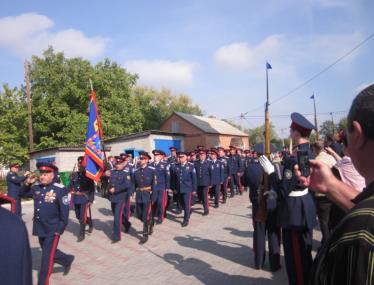 Подъезд к административному корпусу
Вход в административный корпус
Казачий хутор
Палисадник перед куренем
Горница в курене: вид с двух сторон
Печь у входа в горницу
Стол в углу комнаты
Сушка белья
Посудный шкаф, тумбочка
Кровать
Зеркало с комодом
Одежный шкаф, прялка
Этажерка
жерка
Щипцы для завивки
Горница богатого казака
Ширма для переодевания
Вешалка для одежды у входной двери
Детская люлька (зыбка)
Печь
Одежка  для работы
Посудный шкаф (постав)
Самовар
Домашняя утварь
Стол у окна
Кухонная утварь
Посудные шкафы из разных комнат
Горница
Окна куреня с геранью
Предметы быта
Зеркало с комодом
Горн – печь для готовки во дворе
Казачий баз
Курень богатого казака Коршунова
Казачьи курени
Большие окна куреня богатого казака
Важное место в курене
Примус
Горшок и мельница
Корыто для замеса теста
Лежанка на печи – место маленьких и старых
Духовая гармонь
Горка для посуды
Бричка, в ней Наталью везли в церковь
Лодка, выдолблена из ствола дерева
Ворота
Колодец журавель
Виноград посажен старым казачьим способом – донская чаша
Храм иконы Пресвятой Богородицы
Адрес музея: Ростовская область, Константиновский район,хутор Старозолотовский
Время работы комплекса:
Вторник
Четверг (организованные экскурсии)
Воскресенье
10, 12, 14, 16 час.
 т. 8961 321 28 45

 Я побывала на экскурсии в  августе 2017 года. Фото сделано тогда же.